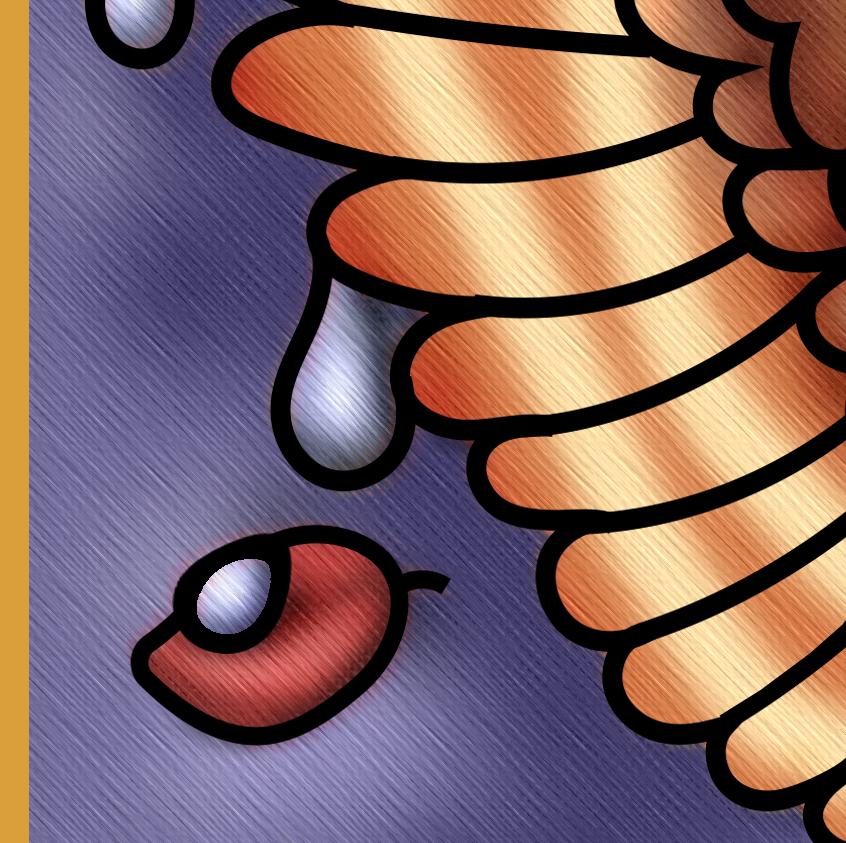 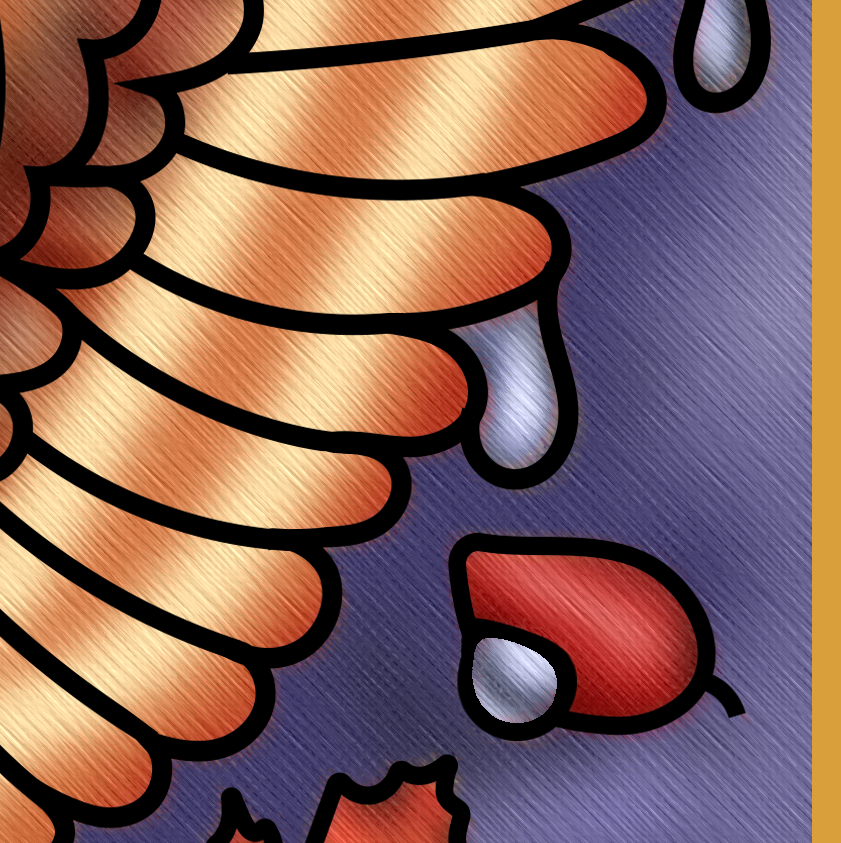 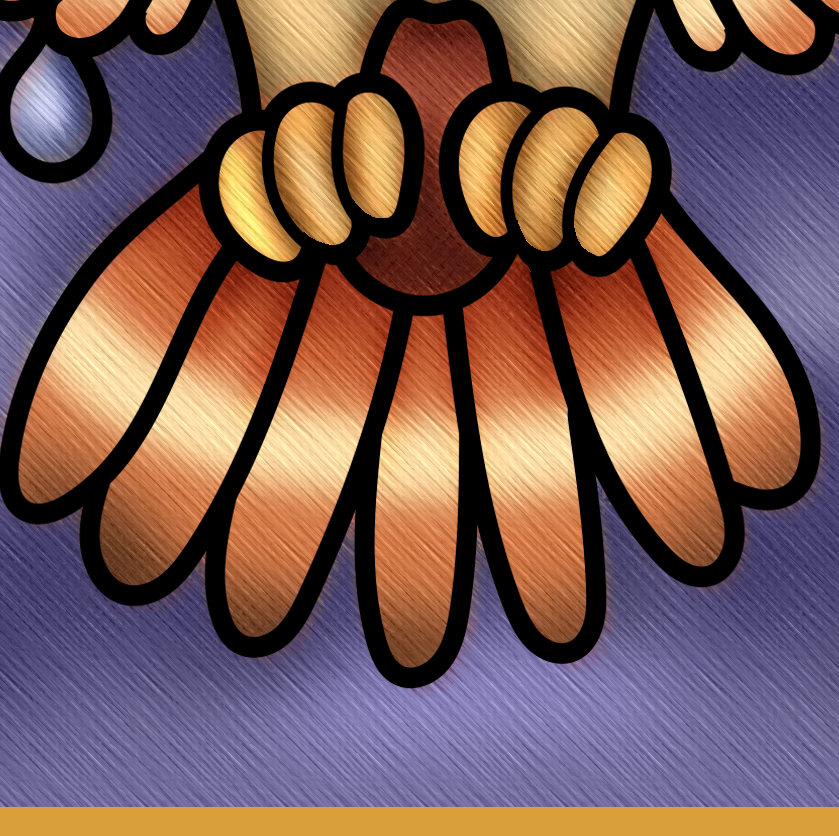 logy
ly
ward
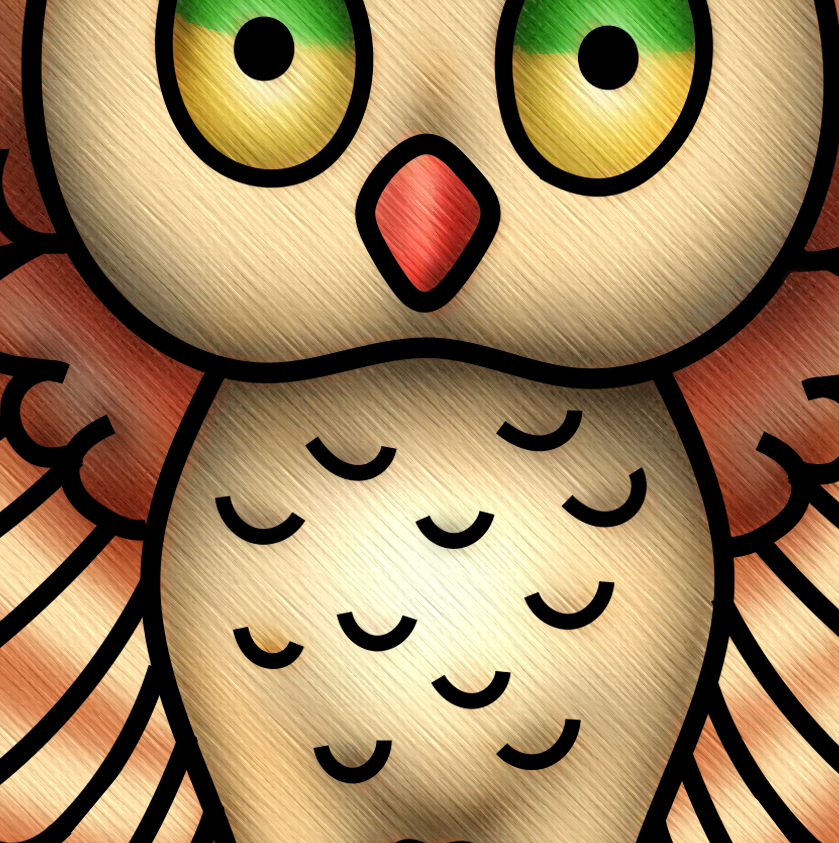 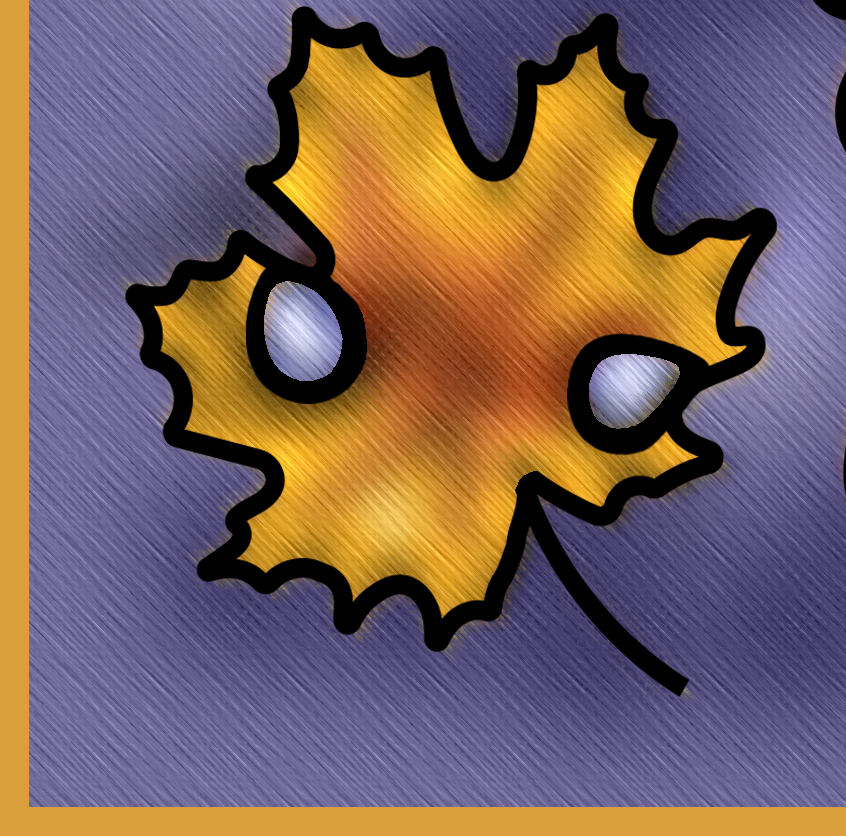 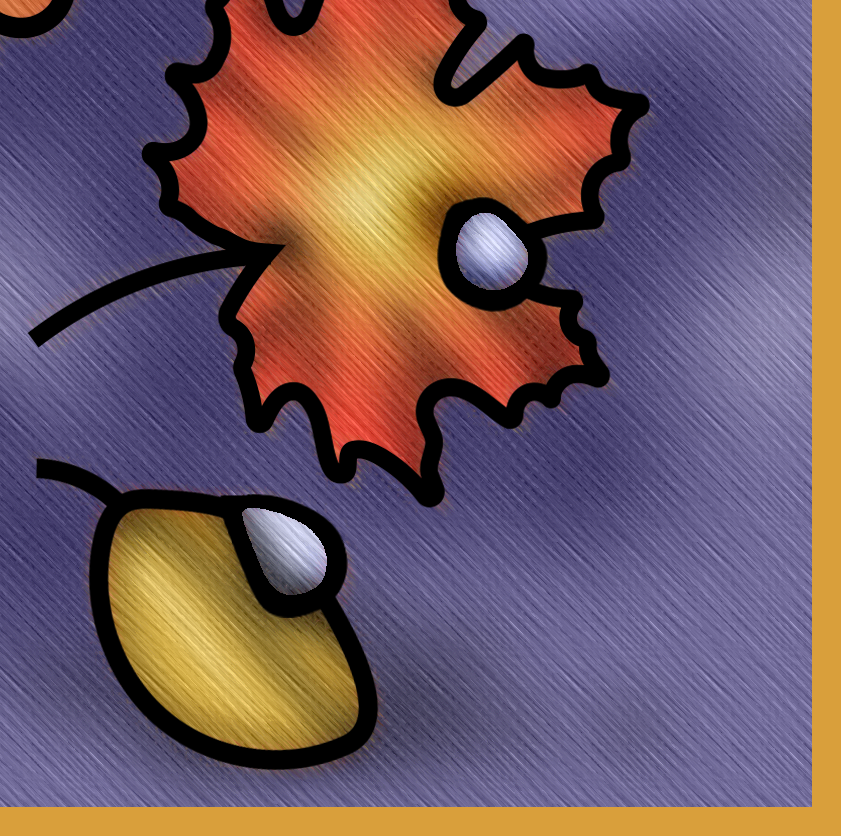 less
ness
able
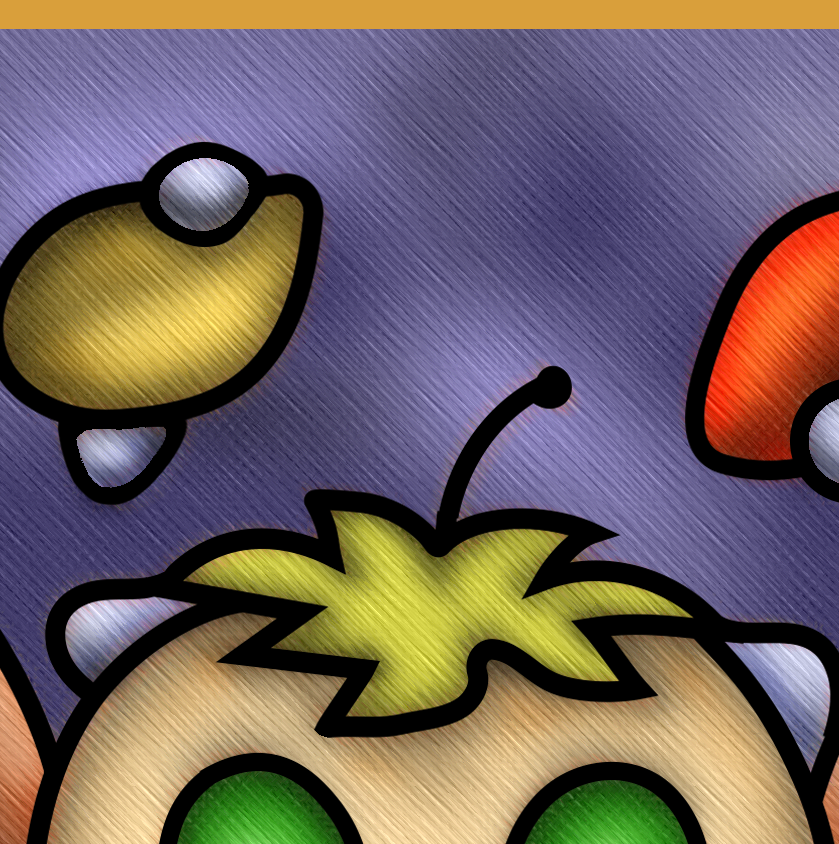 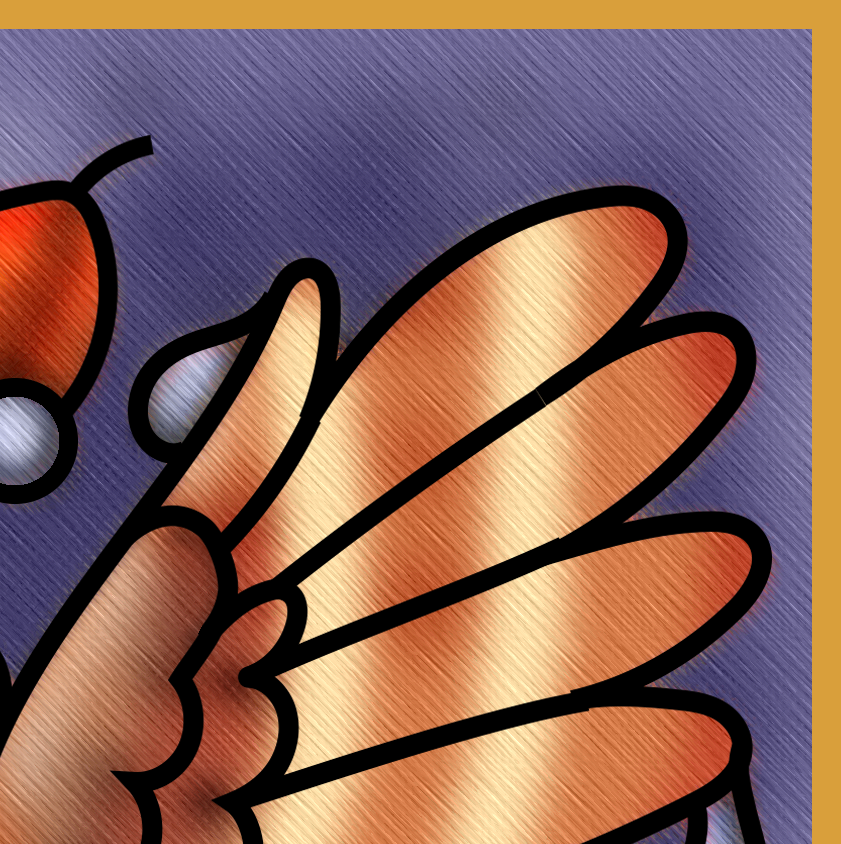 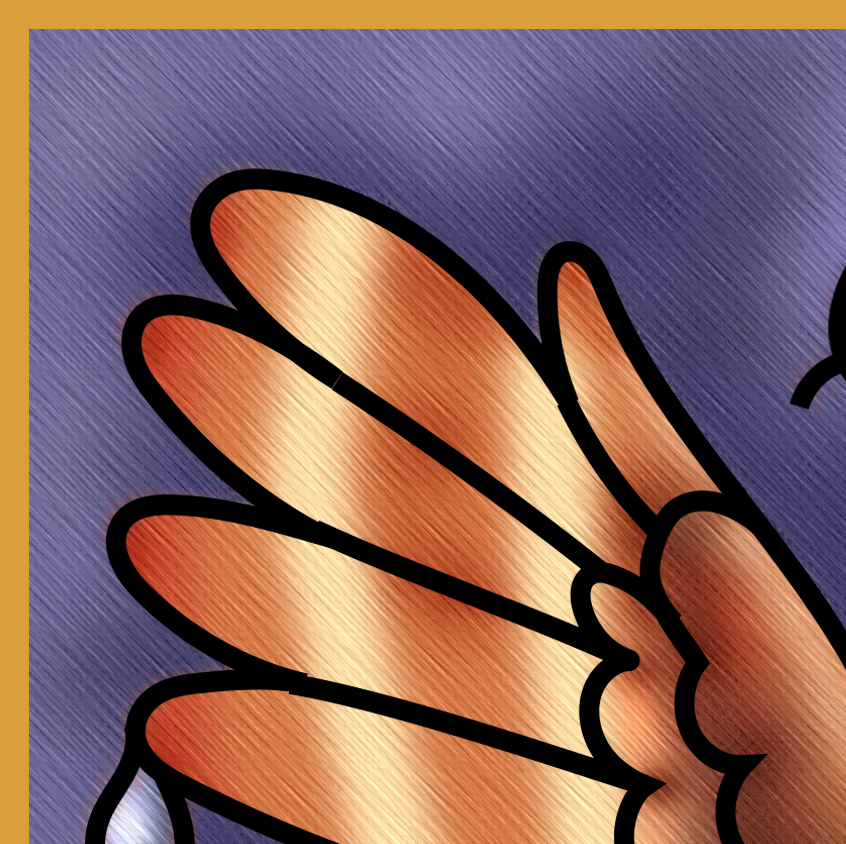 or
ful
ed